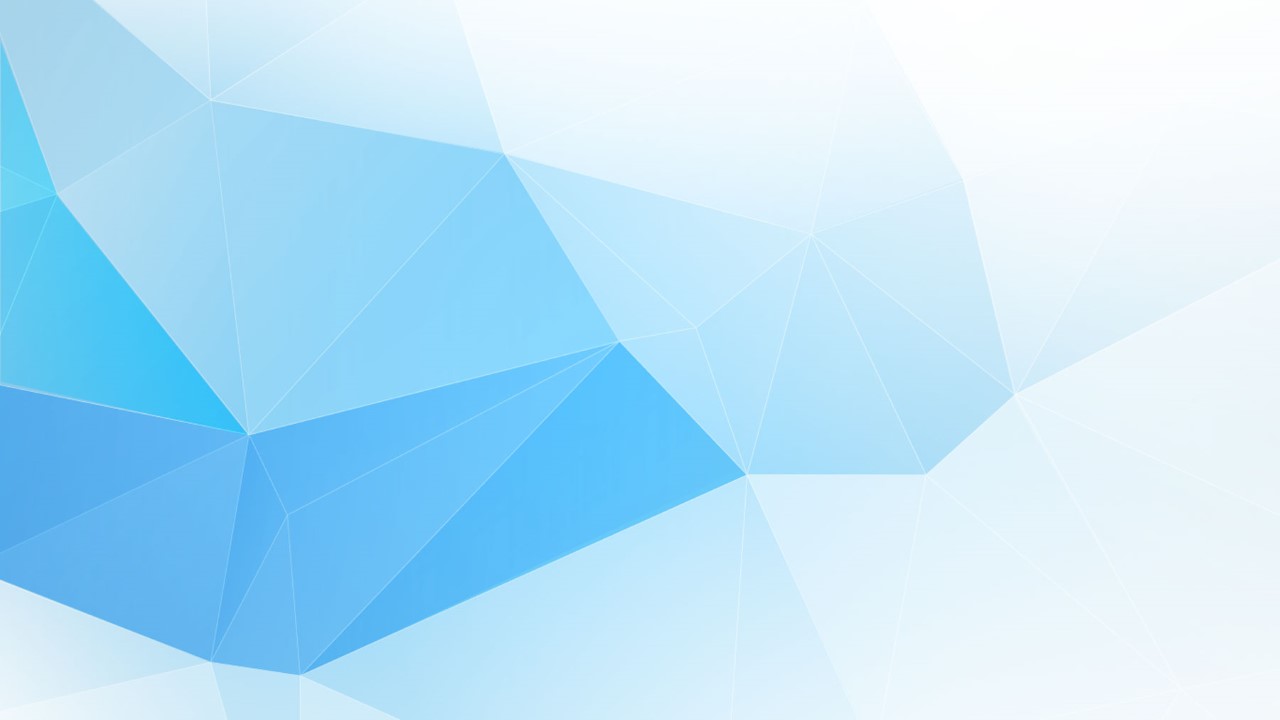 Oh, How Great is Our Salvation!


The Doctrine of Salvation 
Part 2
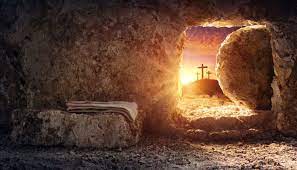 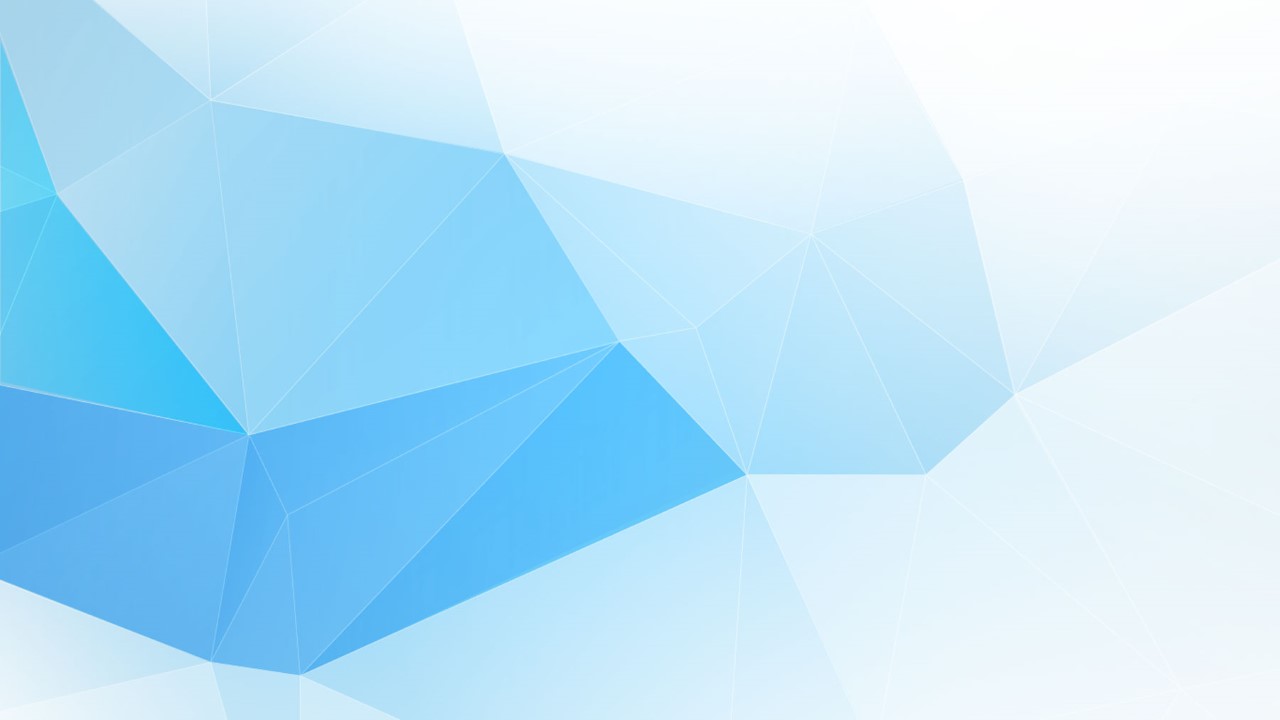 Adoption

Adoption - Children of God’s family
What is adoption?  Explain it to me as if I never heard
 of the word?
 
Question – What does adoption look like in your culture?
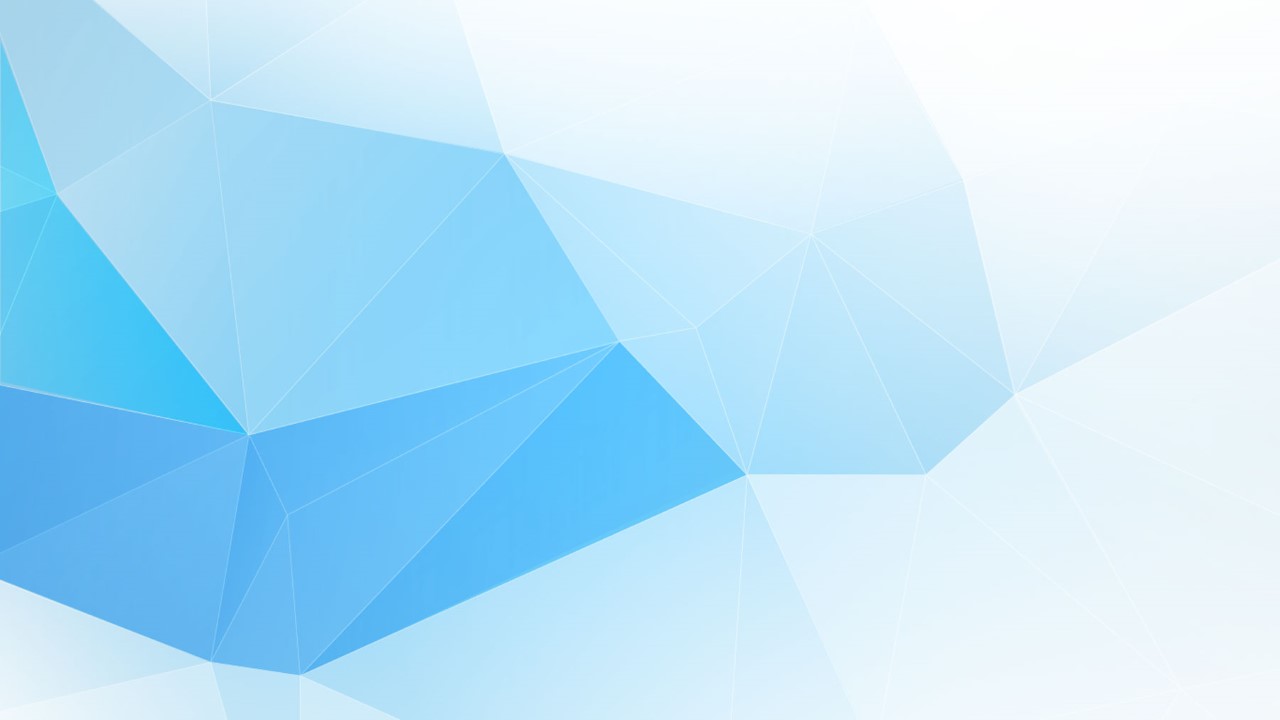 “God decided in advance to adopt us into his own family by bringing us to Himself through Jesus Christ. This is what He wanted to do, and it gave Him great pleasure.” Eph. 1:5


See also: John 1:12; 2 Cor. 6:18; 1 John 3:1-2
Because of our being adopted into God’s family:

We can speak to God and relate to Him as a good and loving Father. (Gal. 4:6-7; Romans 8:15-16) 

We have been blessed with many good gifts. Matt 7:11; Rom. 8:14 

We are disciplined by God when we disobey. Heb. 12:5-7,10
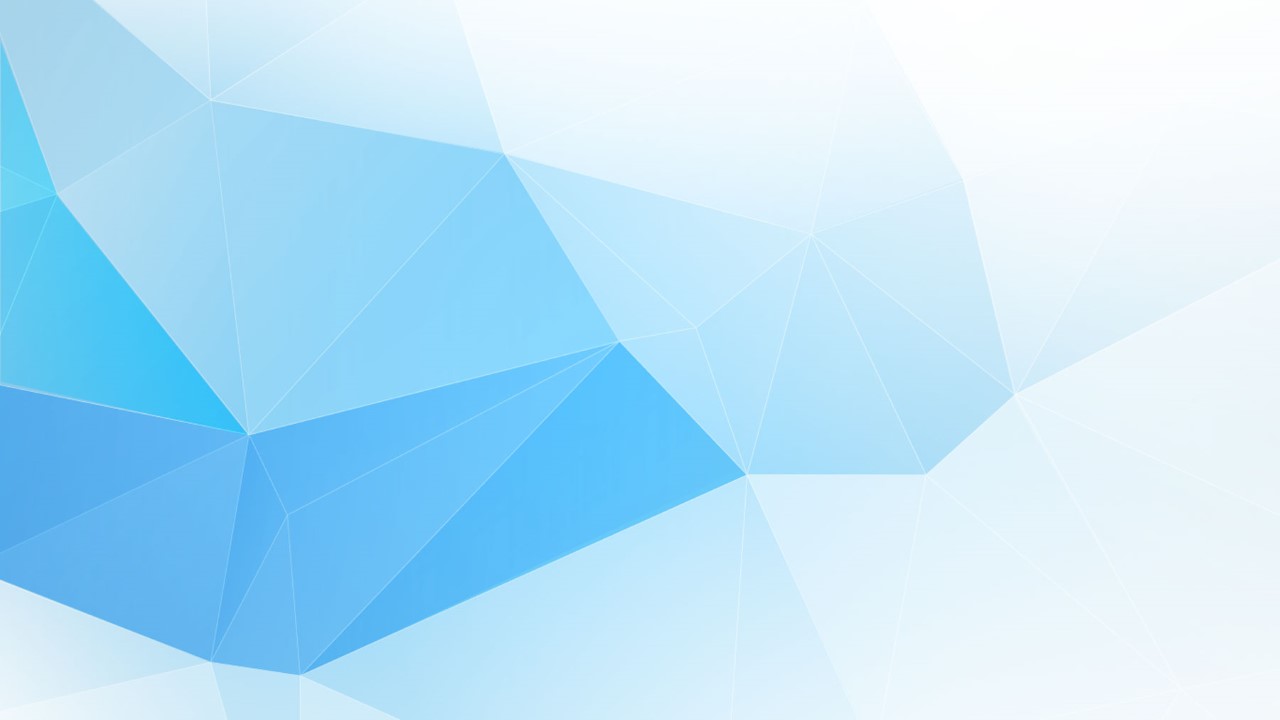 Because of our being adopted into God’s family:

Our relationship with other believers is far deeper, authentic, and more intimate than any relationship we had prior to receiving Christ. 

We are to imitate our Father’s love. Eph. 5:1; 1 Peter 1:14-16.
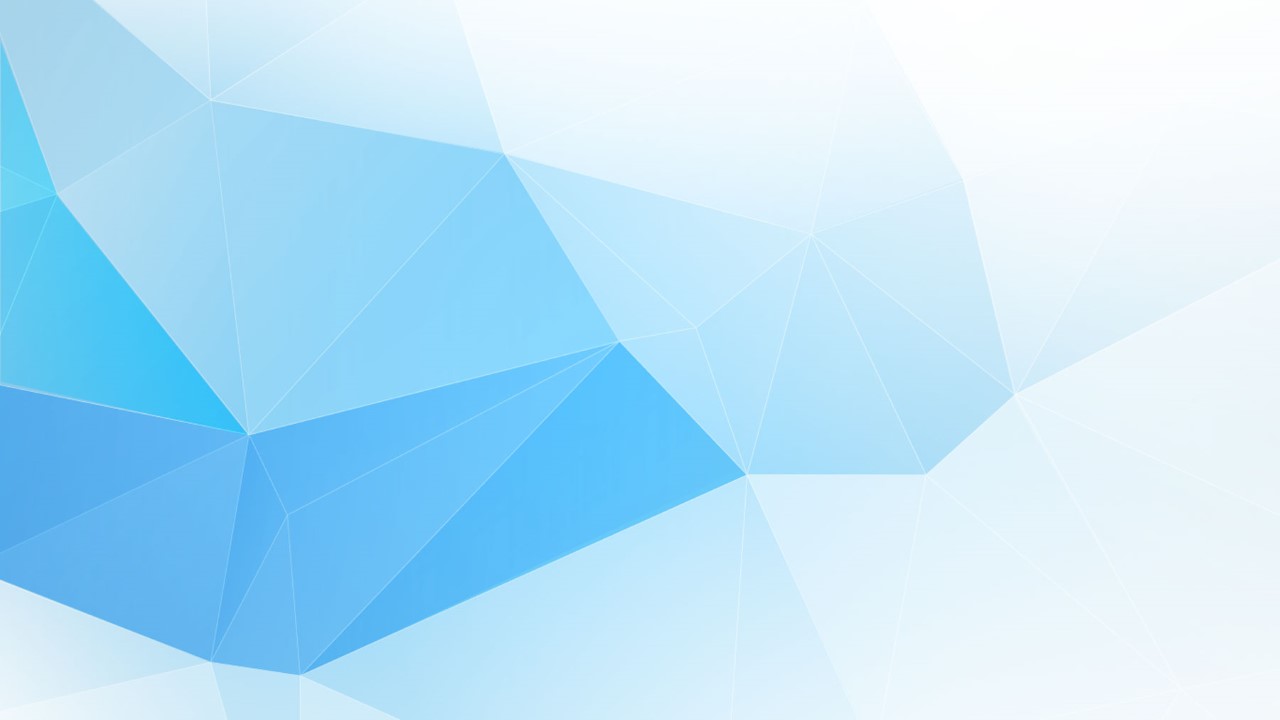 Sanctification
 
 - to be set apart for special use or purpose in purity/holiness. Through the power of the Holy Spirit, we have been set apart from sin and, set apart for holy living.  This cannot be done by our own strength but by the empowering Holy Spirit who takes up residency in our lives when we put our trust in Him.
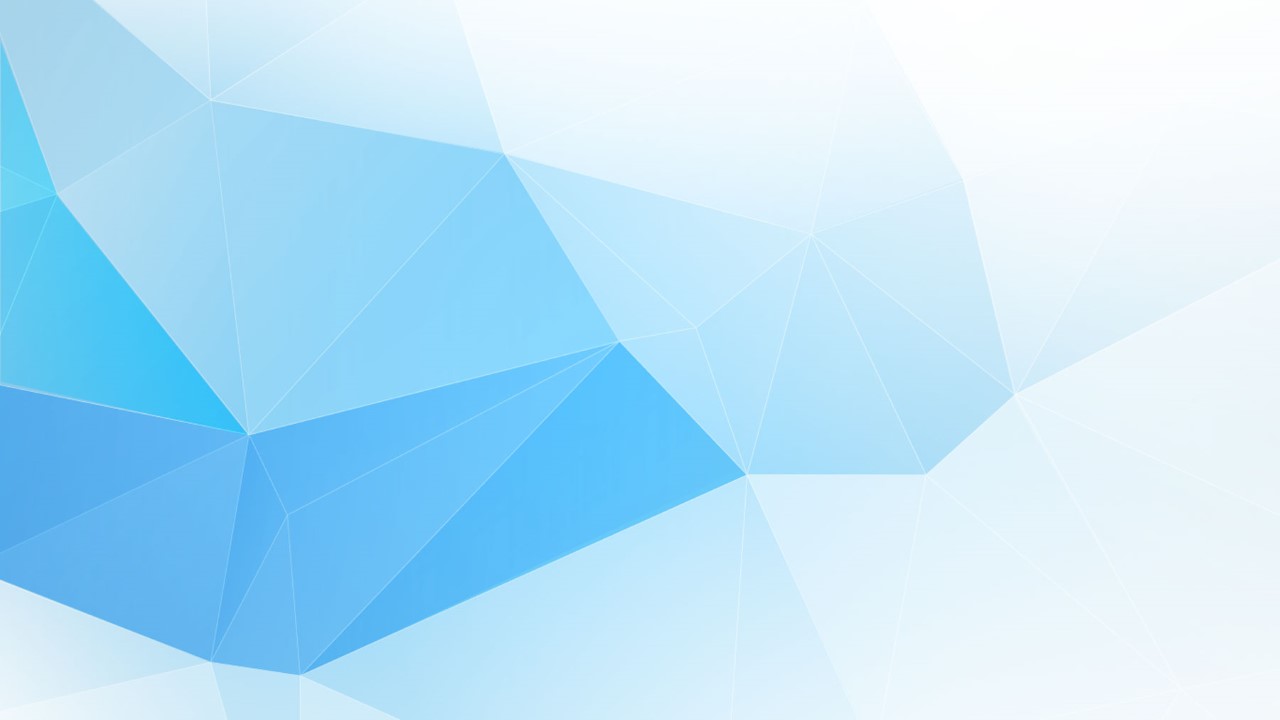 Sanctification
 
 Sanctification says, “I have been transformed or changed internally by the Holy Spirit which results in an external demonstration of holy and upright living.”

Positional Sanctification – Eph. 2:5; Col. 1:13; Heb.10:10

Progressive Sanctification – 1 Peter 1:15-16; Rom.6:19; 8:29; 2 Cor. 3:18
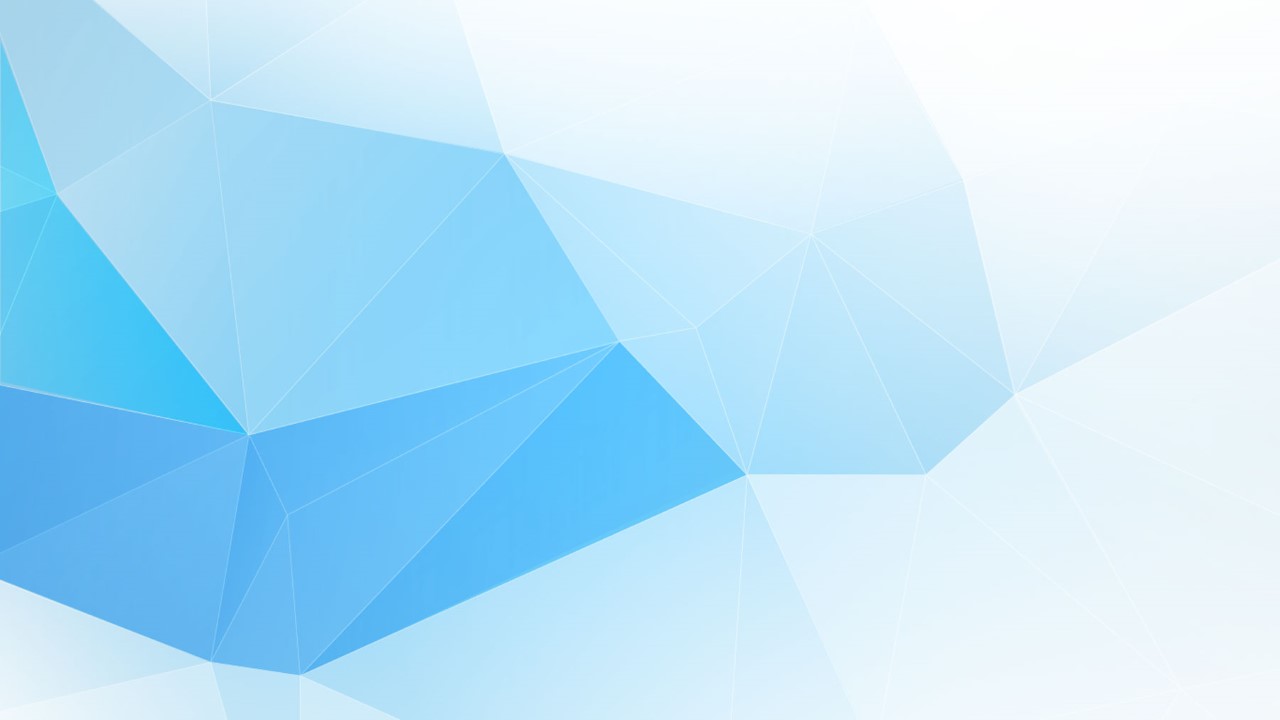 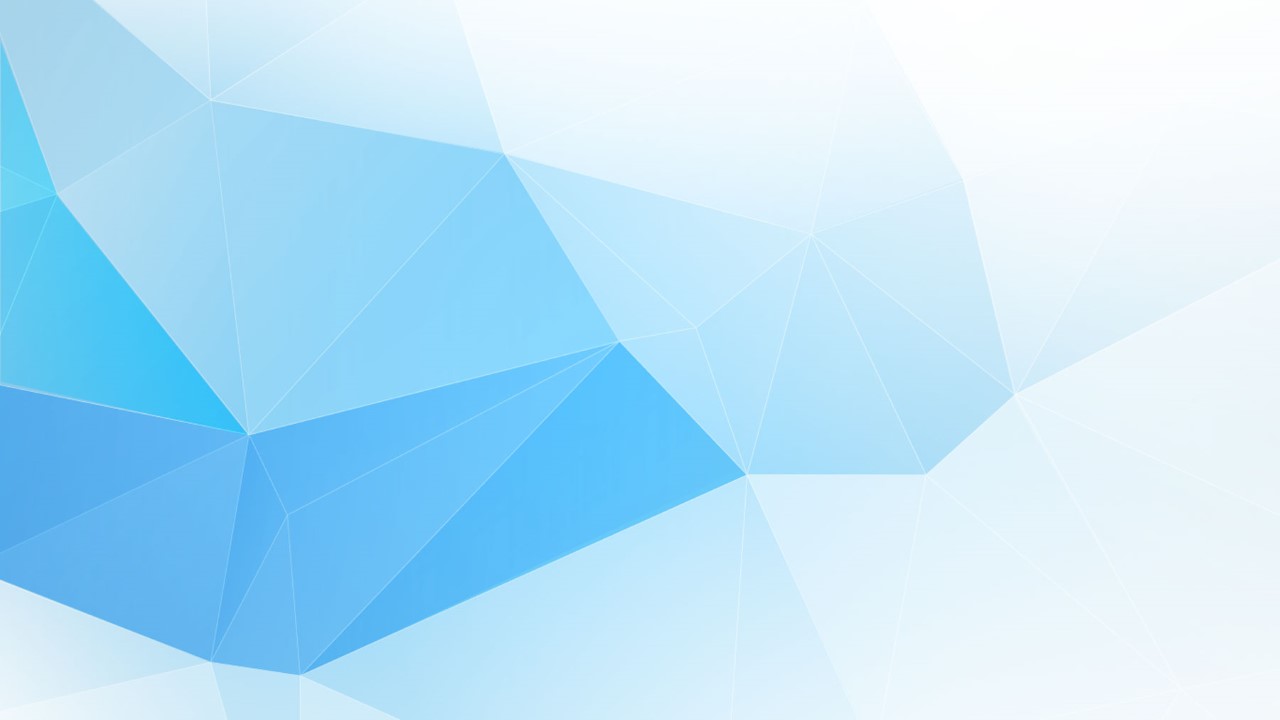 Eternal Security of the Believer
When people come to know Christ as their Savior, they are brought into a relationship with God that guarantees their eternal security. 

"To Him who is able to keep you from falling and to present you before His glorious presence without fault and with great joy." God’s power is able to keep the believer from falling. Jude 24. It is up to Him, not us, to present us before His glorious presence. Our eternal security is a result of God keeping us, not us maintaining our own salvation.
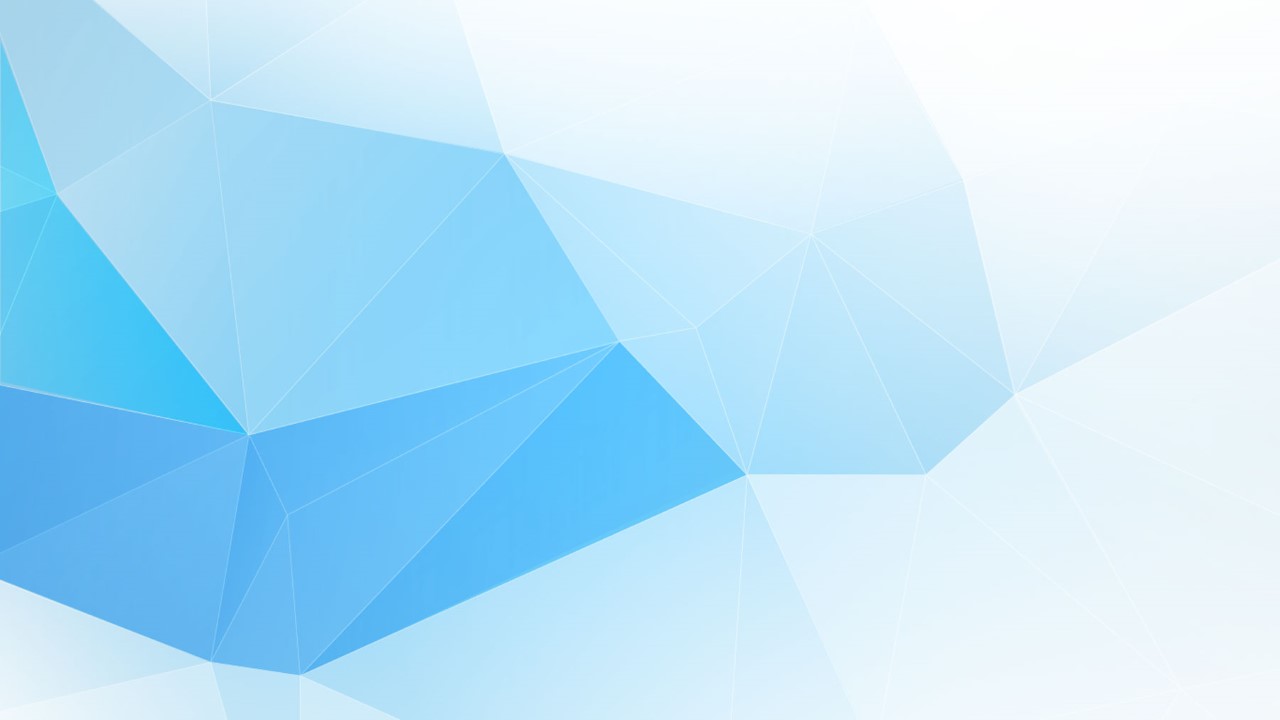 Eternal Security of the Believer
Key Points and Verses

John 10:28-29 
 
Eph 1:13; 4:30 
 
John 3:15-16 

Romans 8:38-39
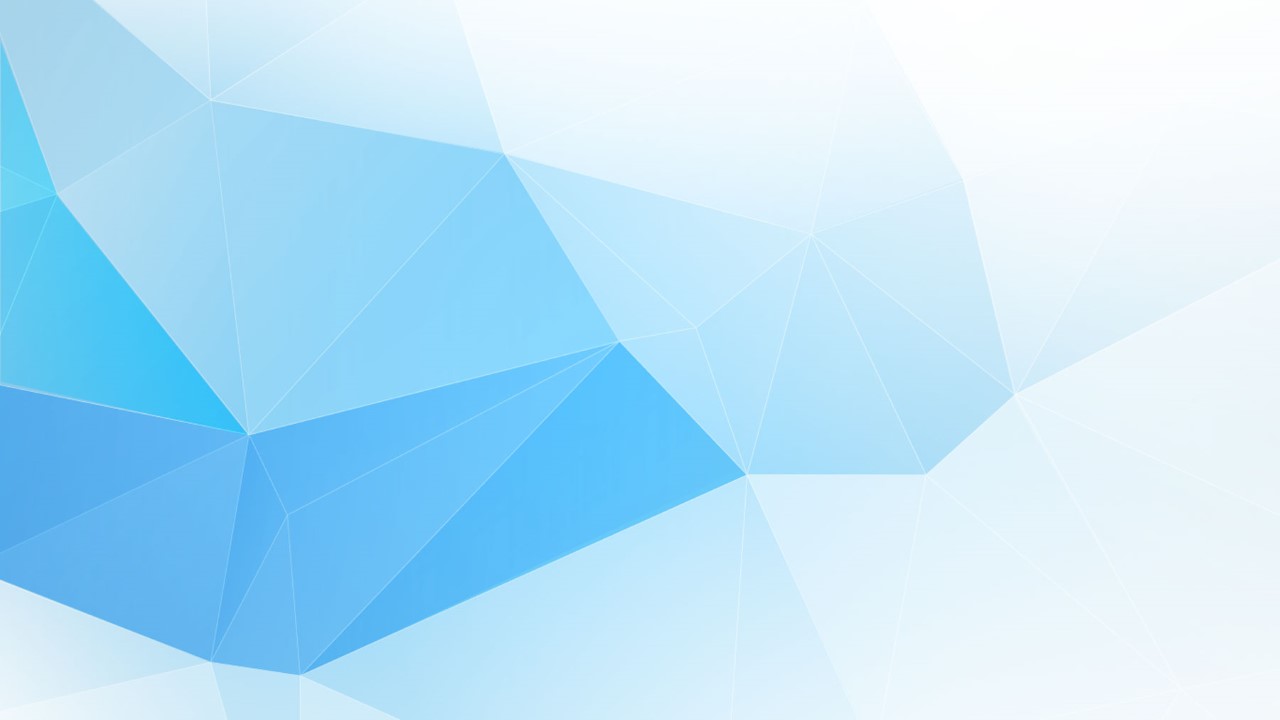 Eternal Security of the Believer
Key Points and Verses

Point One: If salvation could be lost then……you can’t get it back! (Hebrews 6:4-6 and Hebrews 10:26-29) Point Two: If salvation could be lost then…..how is it lost and how can it be regained? (Matthew 5:21-28)

Point Three: The loss of salvation…..it is not yours to lose!(John 10:28-29)
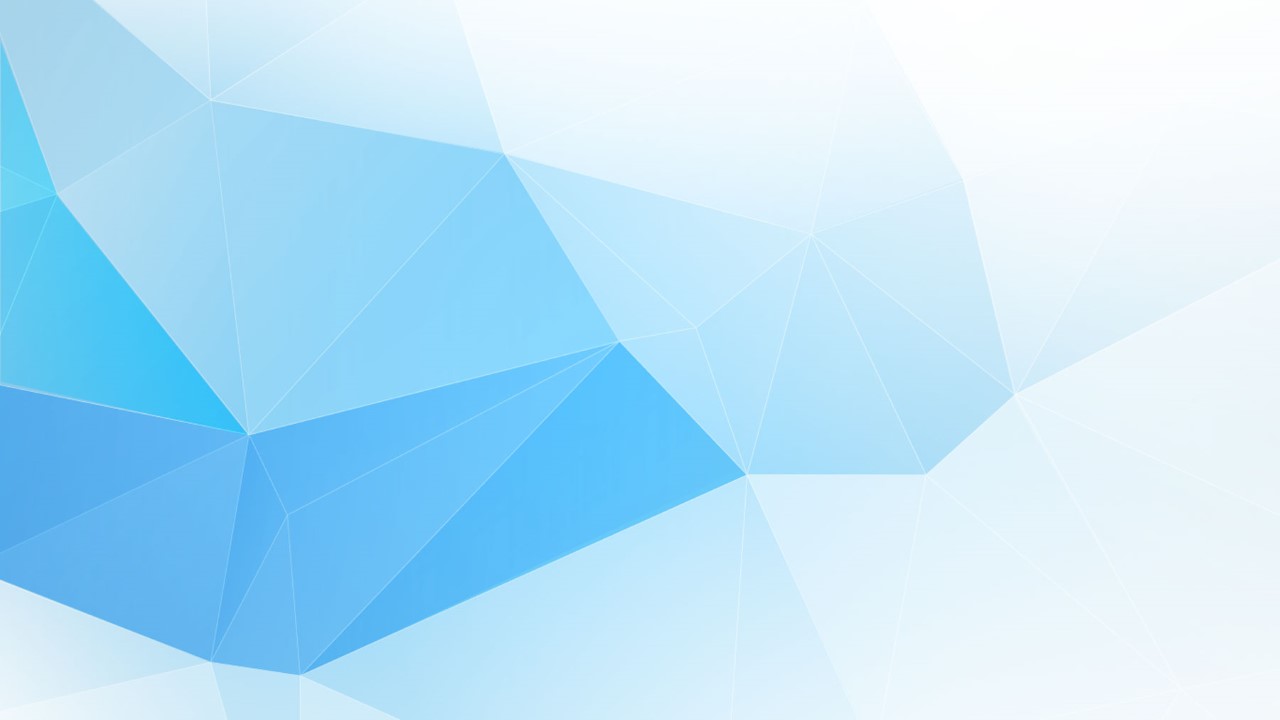 Glorification

Glorification is the future and final work of God upon Christians, where He transforms our mortal physical bodies to the eternal physical body which we will dwell in forever.
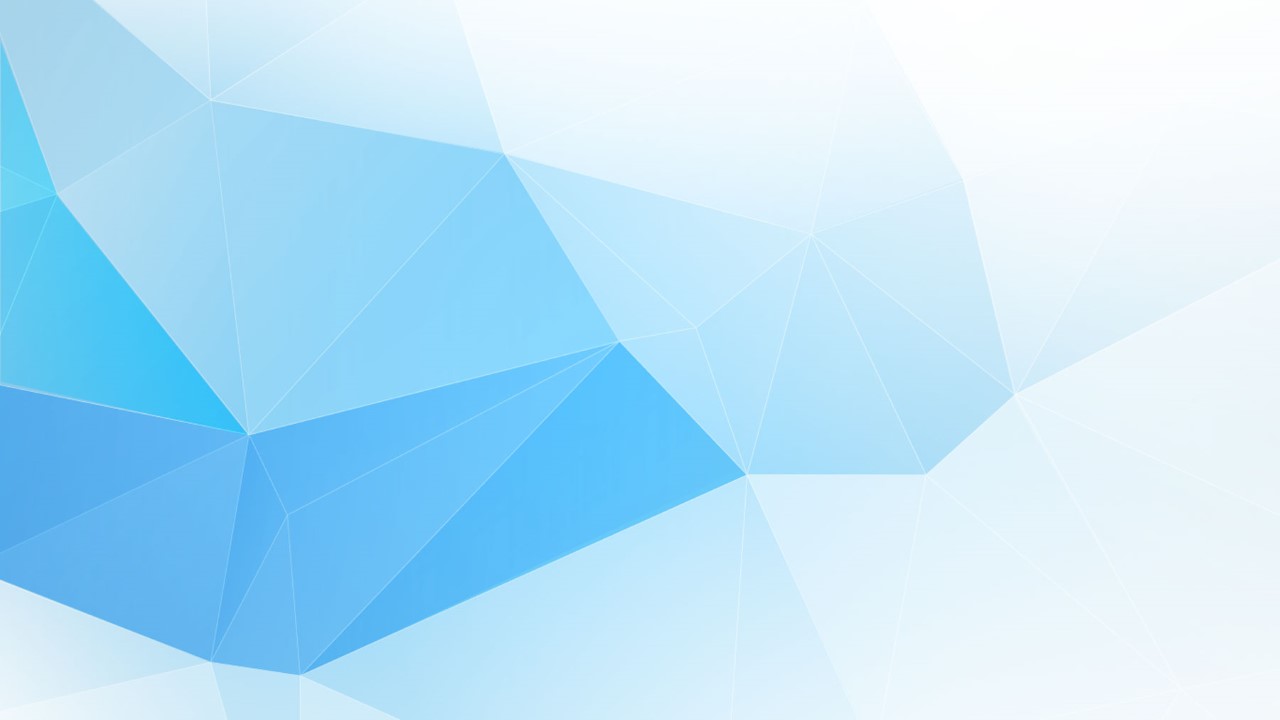 Glorification

The idea of glorification deals with the ultimate perfection of believers Rom 8:17; 2 Thess. 1:12. It’s the absence of the power and presence of sin. 
 
Then, when our dying bodies have been transformed into bodies that will never die, this Scripture will be fulfilled:  
1 Cor 15:54
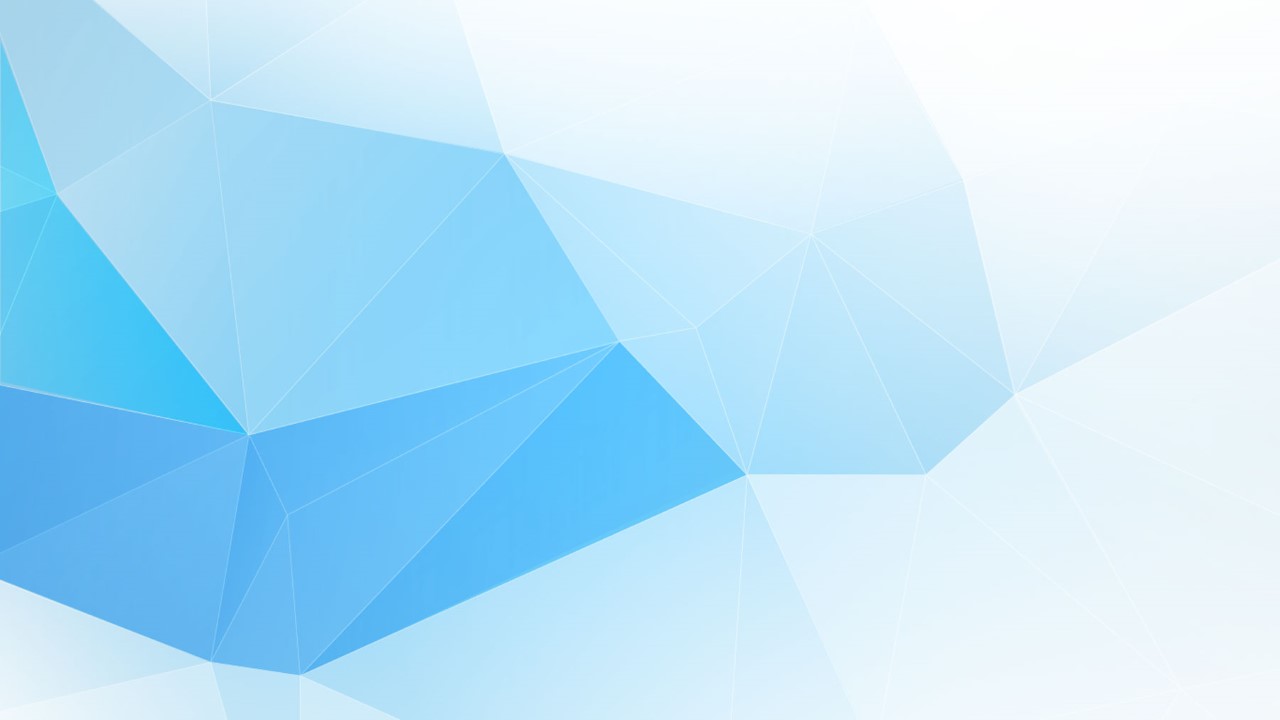 How and when will we be finally glorified?

Glorification arrives at the moment of the rapture.  At the last trumpet, when Jesus comes, the saints will undergo an instant transformation. 1 Cor. 15:51-53

Glorification is God’s way of making things perfect again.
Glorification brings participation in the Kingdom of God.
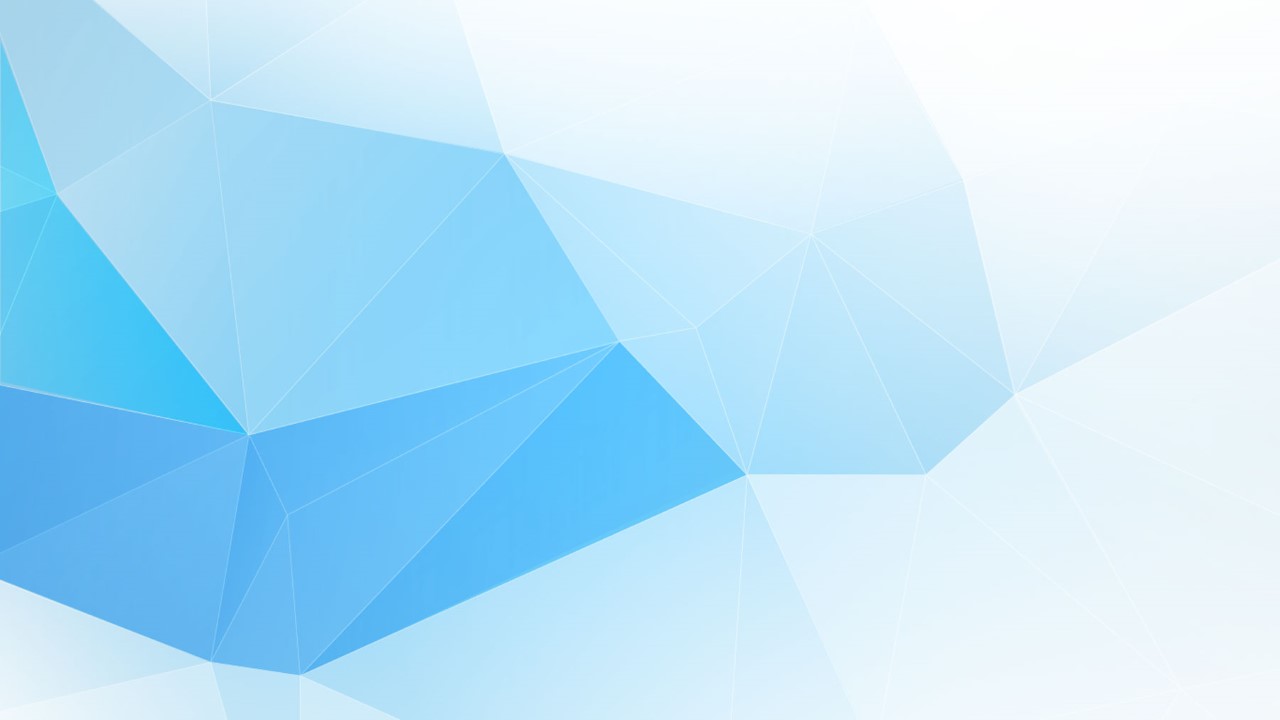 And those whom he predestined he also called, and those whom he called he also justified, and those whom he justified he also glorified. Romans 8:30

Question:  What excites you most about one day having a glorified body?